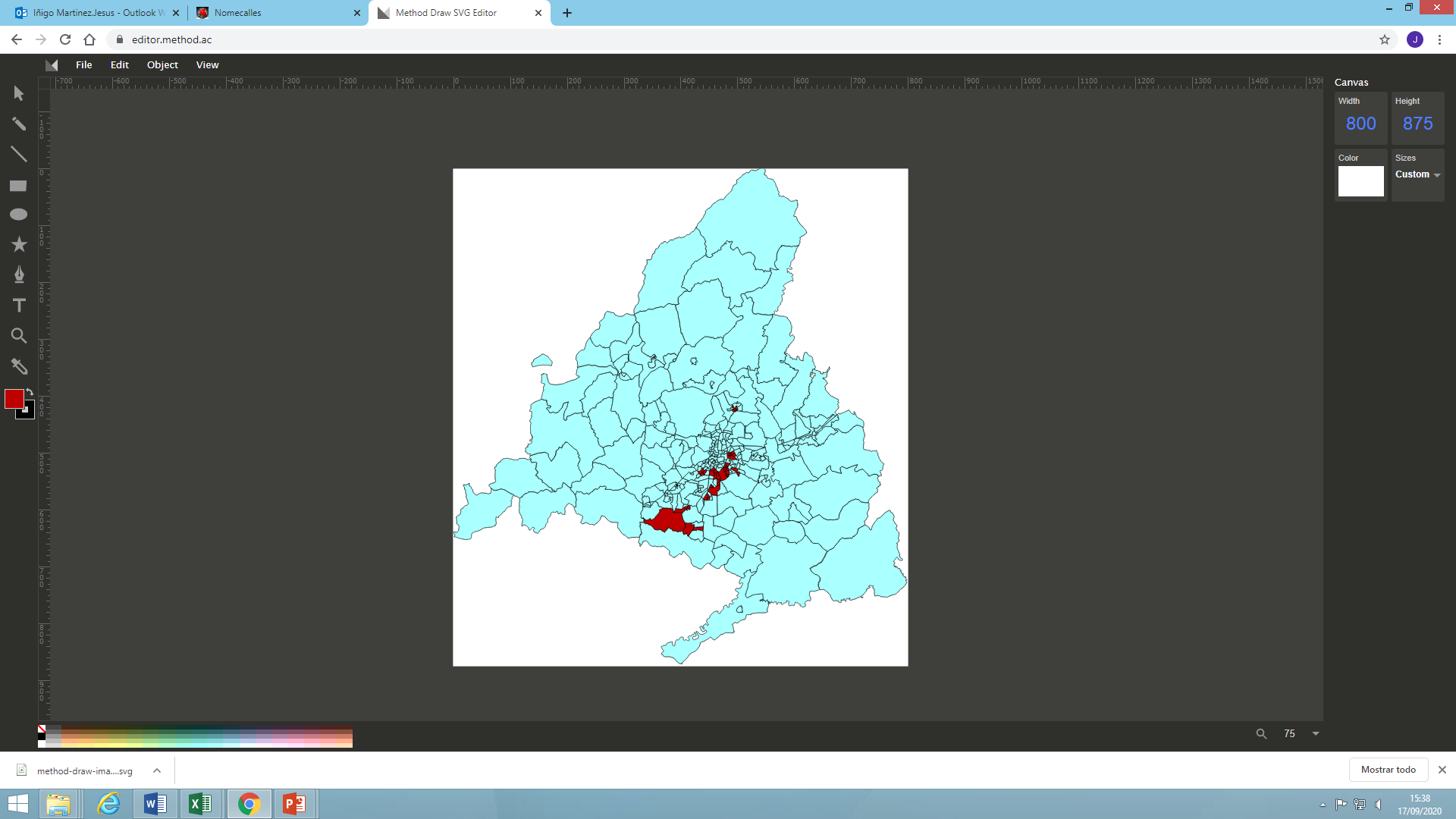 Criterios de selección de Zonas Básicas de Salud:

Incidencia acumulada de 14 días superior a 1.000 casos por 100.000 habitantes.
Incidencia acumulada de 14 días con tendencia estable o creciente.
Contigüidad geográfica que facilite el control perimetral de la movilidad.
Fuenlabrada
ZBS Alicante
ZBS Cuzco
ZBS Francia

Humanes y Moraleja de Enmedio
ZBS Humanes de Madrid
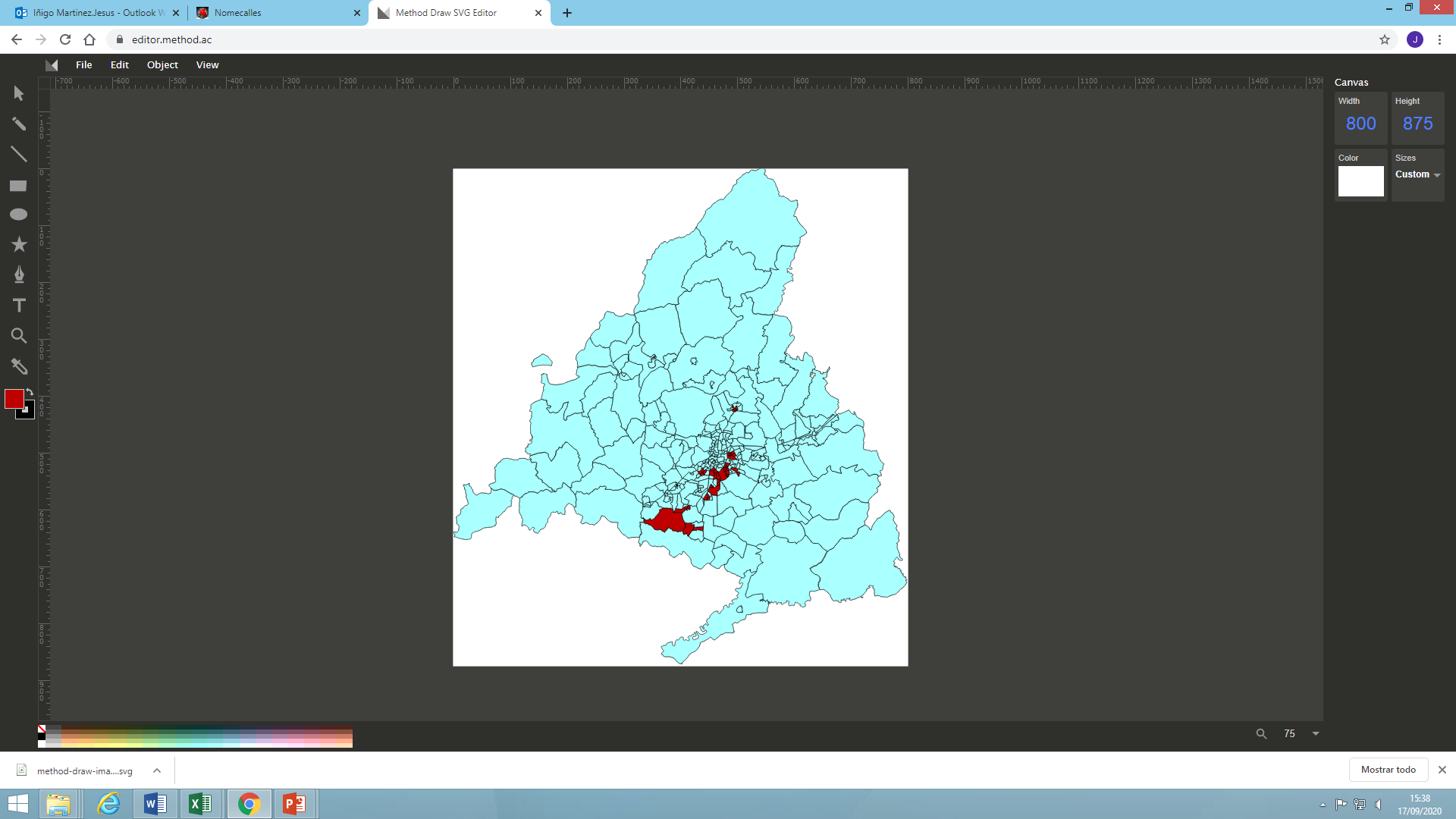 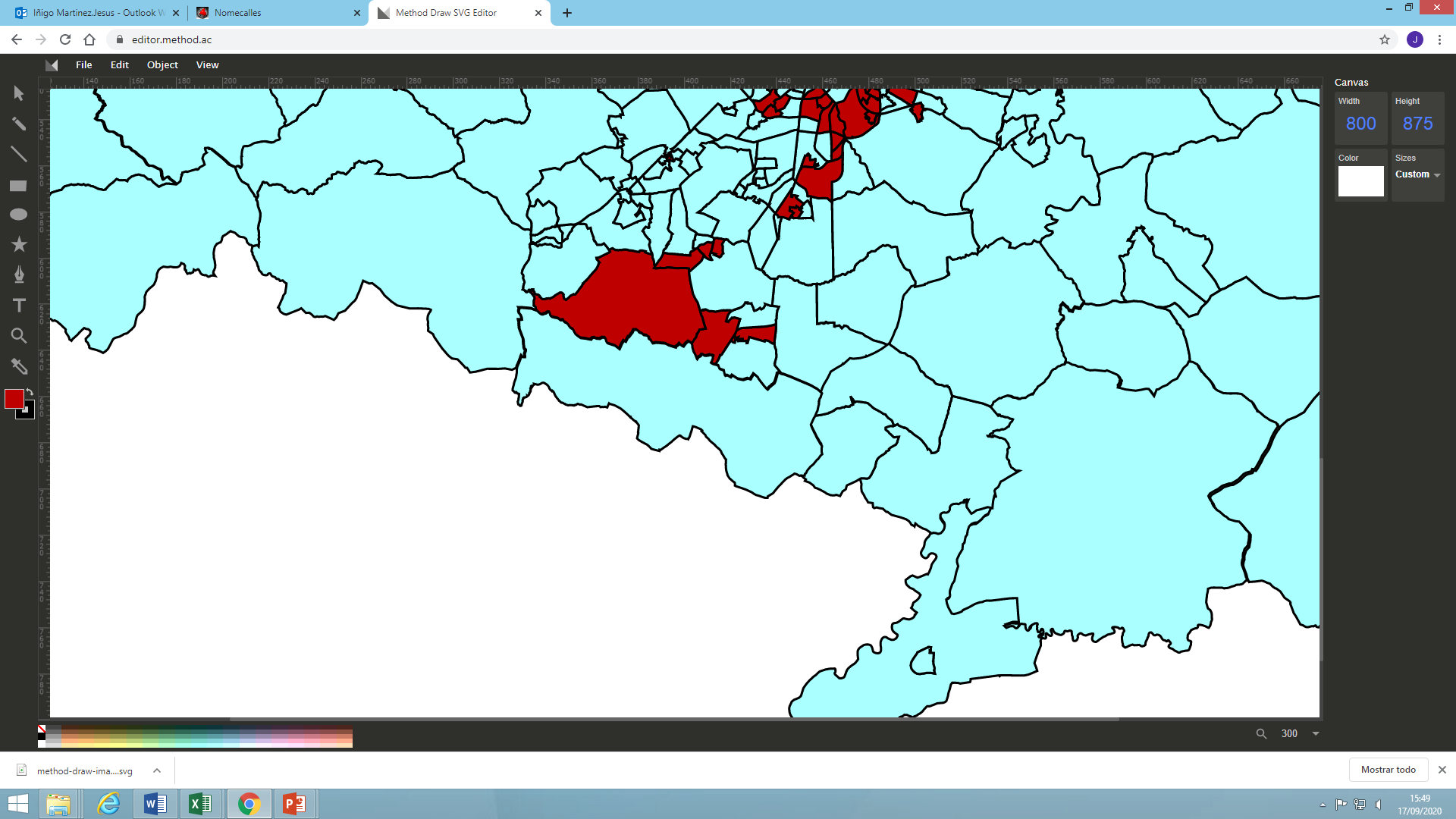 Parla
ZBS San Blas 
ZBS Isabel II
Carabanchel
ZBS Puerta Bonita
ZBS Vista Alegre 
ZBS Guayaba
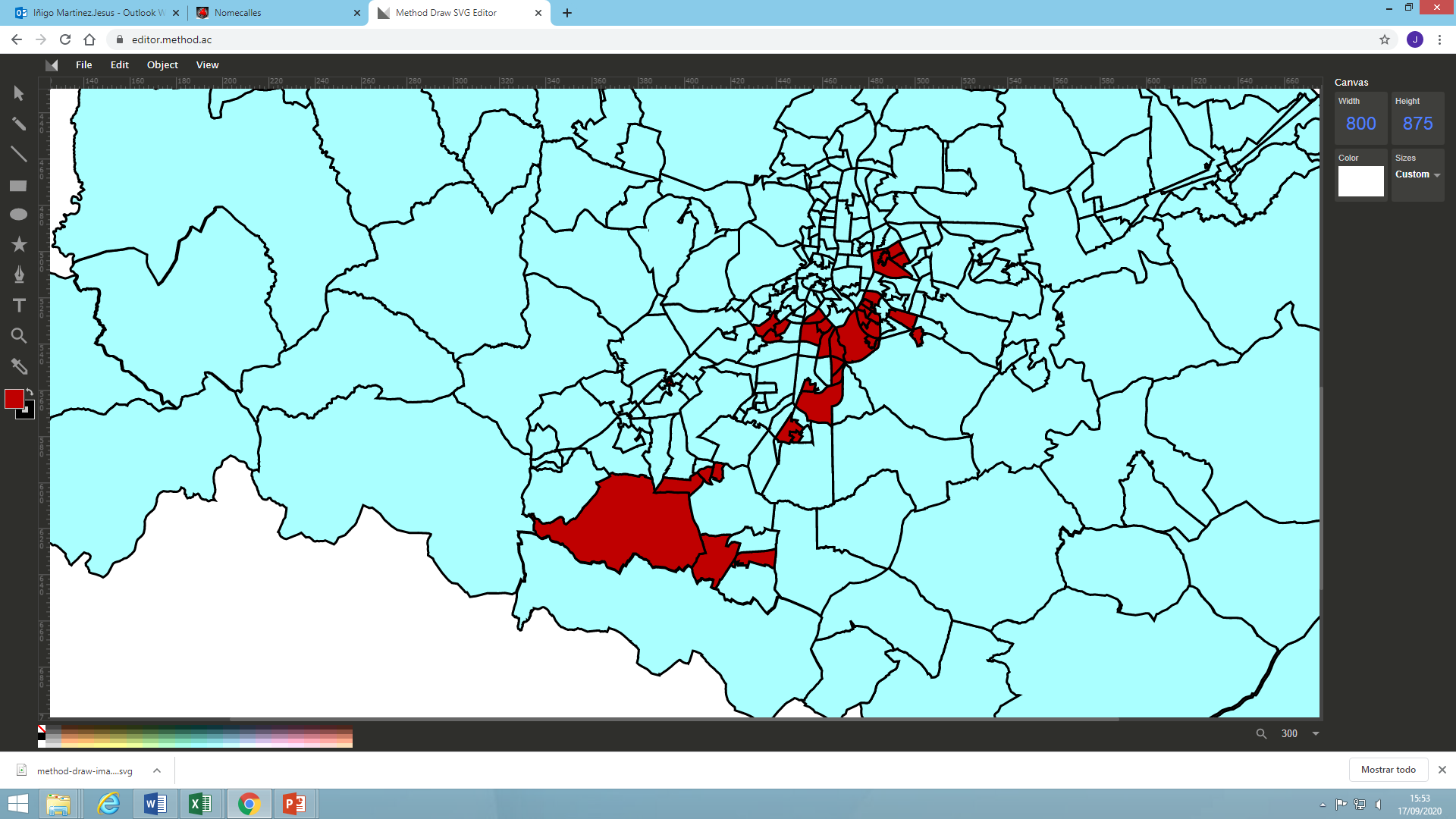 Villa de Vallecas
ZBS Villa de Vallecas
Usera
ZBS Almendrales 
ZBS Las Calesas 
ZBS Zofío 
ZBS Orcasur 
ZBS San Fermín
Puente de Vallecas
ZBS Entrevías
ZBS Martínez de la Riva
ZBS San Diego
ZBS Numancia 
ZBS Peña Prieta 
ZBS Pozo del Tío Raimundo
ZBS Ángela Uriarte
ZBS Alcalá de Guadaíra
ZBS Federica Montseny
Villaverde
ZBS San Andrés 
ZBS San Cristóbal 
ZBS El Espinillo 
ZBS Los Rosales
Getafe
ZBS Las Margaritas 
ZBS Sánchez Morate
San Sebastián de los Reyes
ZBS Reyes Católicos
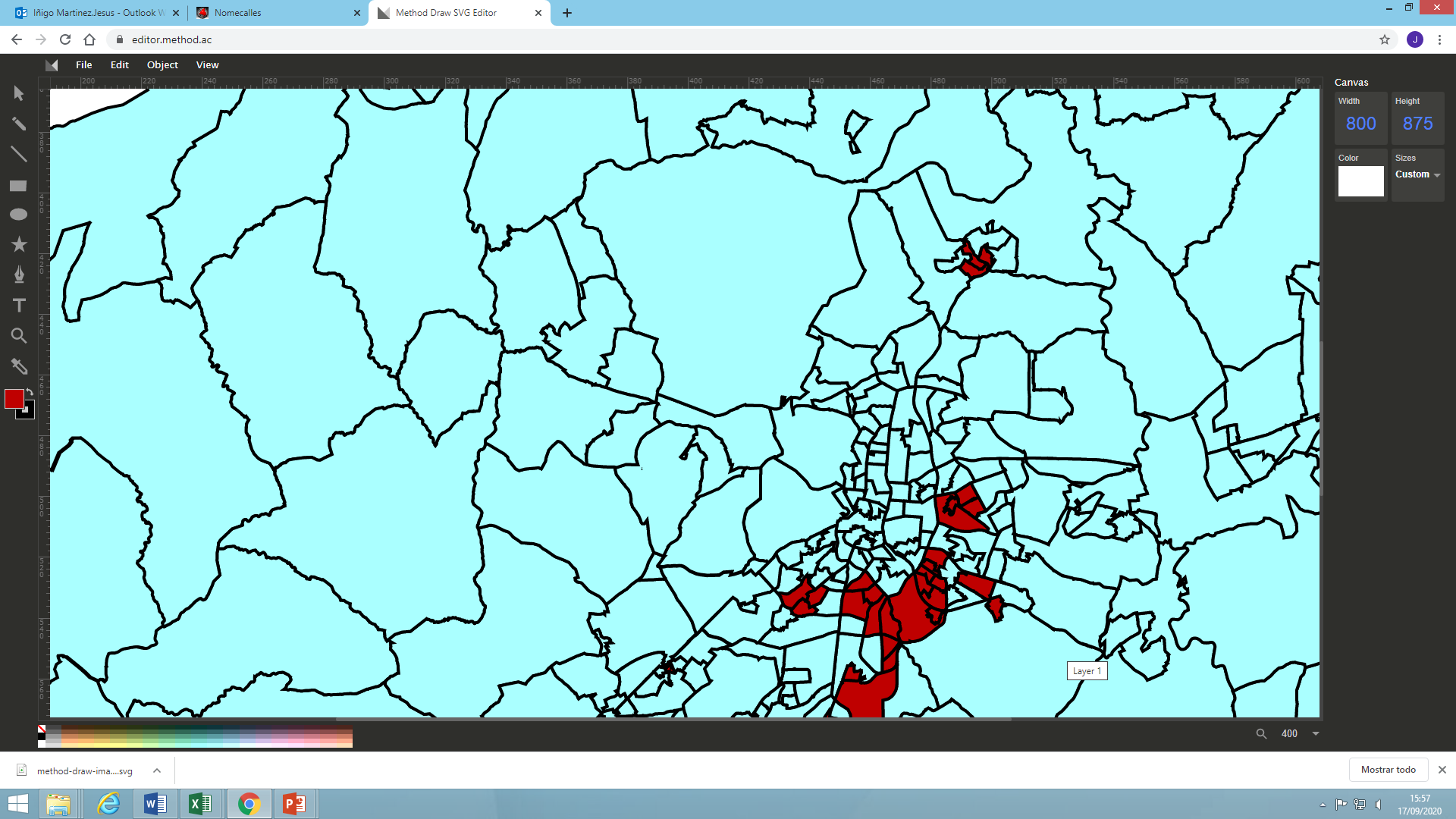 Alcobendas
ZBS Alcobendas-Chopera
ZBS Miraflores
Ciudad Lineal
ZBS Doctor Cirajas 
ZBS Gandhi 
ZBS Daroca 
ZBS La Elipa